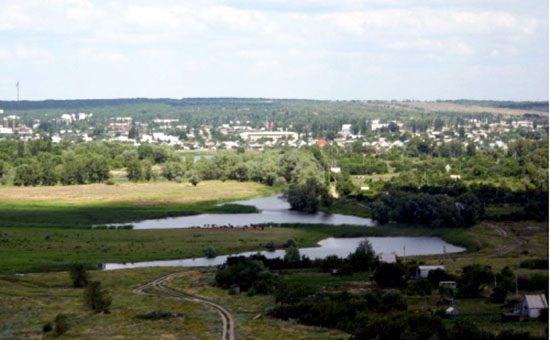 Администрация Лозновского сельского поселенияЦимлянского районаБЮДЖЕТ ДЛЯ ГРАЖДАН
Проект бюджета Лозновского сельского поселения Цимлянского района на 2017 год и плановый период 2018 и 2019 годов
Приоритетные пути реализации бюджетной политики
Основные характеристики бюджета сельского поселения на 2017 год и плановый период 2018 и 2019 годов.
тыс.руб.
ДОХОДЫ БЮДЖЕТА ПОСЕЛЕНИЯ
Доходы бюджета Лозновского сельского поселения на 2017 год и плановый период 2018 и 2019 годов
тыс.руб.
Структура налоговых доходов бюджета сельского поселения на 2017 год и плановый период 2018 и 2019 годов
Структура неналоговых доходов бюджета на 2017 год и плановый период 2018 и 2019 годов
Структура безвозмездных поступлений в бюджет на 2017 год и плановый период 2018 и 2019 годов
тыс.руб.
Расходы бюджета сельского поселения на 2017 год и плановый период 2018 и 2019 годов
тыс. руб.
Динамика расходов бюджета сельского поселения на 2017 год и плановый период 2018 и 2019 годов
тыс.руб.
Раздел «Общегосударственные вопросы»
тыс. руб.
Программная структура расходов на 2017 год
тыс. руб.
Администрация Лозновского сельского поселения
СПАСИБО ЗА ВНИМАНИЕ!
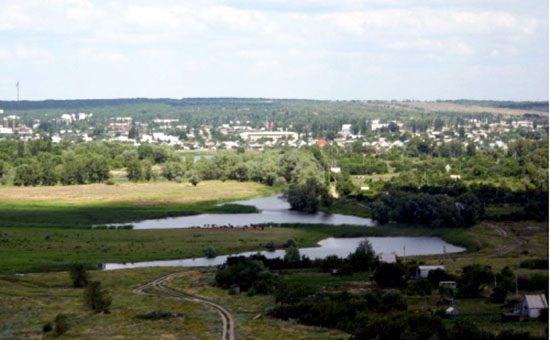 347311 , Ростовская область, Цимлянский район, х.Лозной, 
ул. Мира, д. 65.


тел. 8 86391 43149
е-mail:sp41428@donpac.ru